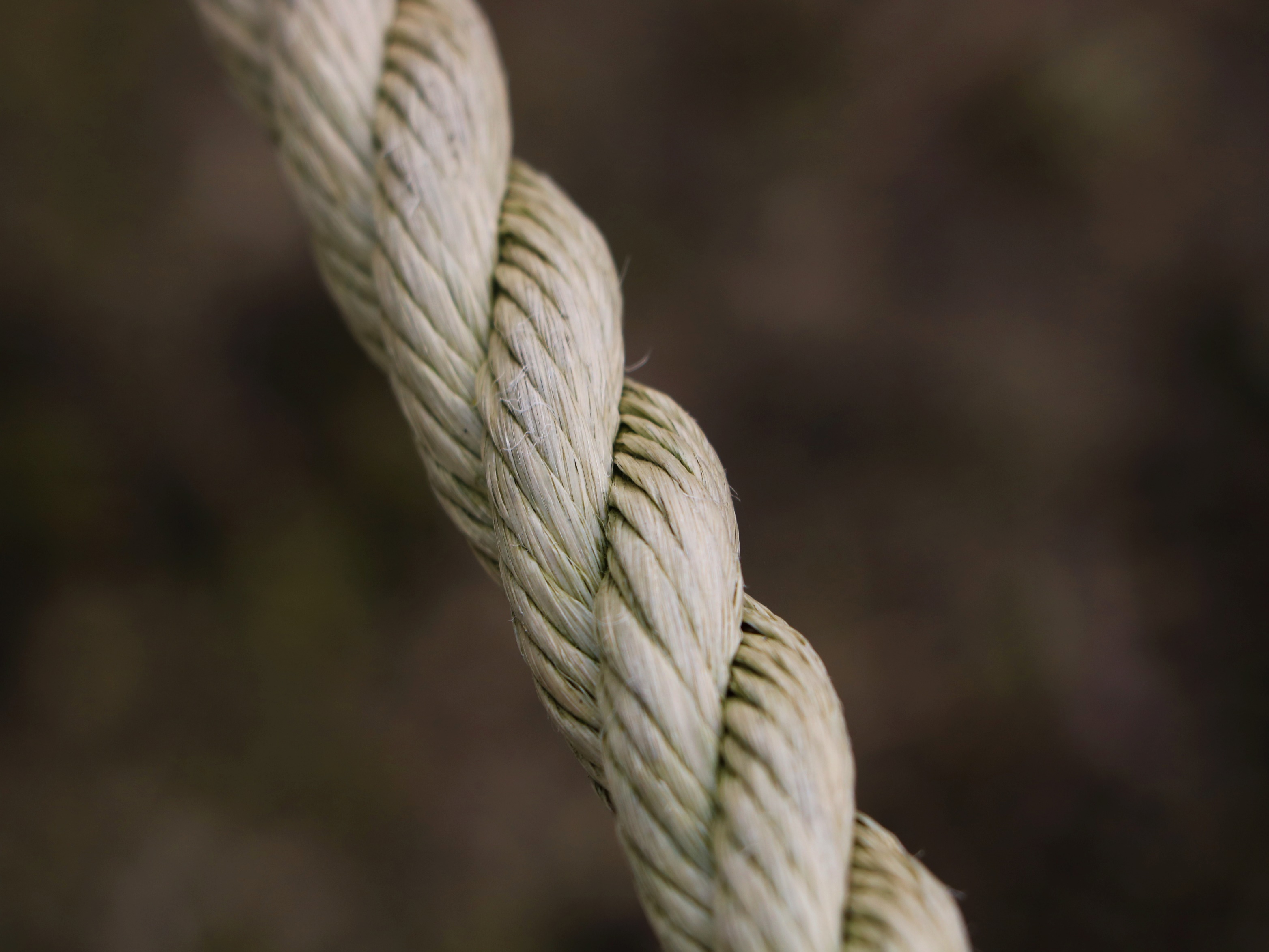 Trois brins de sagesse…
Réflexions sur le livre de l’Écclésiaste
Ecclésiaste 4.17-5.6
17 Prends garde à ton pied lorsque tu entres dans la maison de Dieu ; approche-toi pour écouter plutôt que pour offrir le sacrifice des insensés, car ils ne savent pas qu’ils font  mal.  

1 Ne te presse pas d’ouvrir la bouche et  que ton cœur ne se hâte pas d’exprimer une parole devant Dieu ; car Dieu est au ciel, et toi sur la terre : que tes paroles soient donc peu nombreuses !  

2 Car, si les songes naissent de la multitude des occupations, la voix de l’insensé se fait entendre dans la multitude des paroles.
Ecclésiaste 4.17-5.6
3 Lorsque tu as fait un vœu à Dieu, ne tarde pas à l'accomplir, car il n'aime pas les hommes insensés : accomplis le vœu que tu as fait !  

4 Mieux vaut pour toi ne point faire de vœu que d’en faire un et de ne pas l’accomplir. 

5 Ne permets pas à ta bouche de te faire pécher et ne dis pas en présence de l’envoyé de Dieu que c’est une imprudence. Pourquoi Dieu s’irriterait-il de tes paroles et détruirait-il l’ouvrage de tes mains ? 

6 Car, s’il y a des vanités dans la multitude des songes, il y en a aussi dans beaucoup de paroles. C'est pourquoi, crains Dieu !
Ecclésiaste 4 : les travers de la société
Les injustices… 
Les oppressions… 
Les rivalités, la paresse, le travail acharné…
La solitude… 
Mais heureusement il y a l’amitié…
Et le monde religieux, lui ?
Trois pratiques religieuses à revoir
La pratique des rites (4.17)
La pratique de la prière (5.1-2)
La pratique des vœux  (5.3-7)
La pratique des rites (ou des sacrifices)
4.17 Prends garde à ton pied lorsque tu entres dans la maison de Dieu ; approche-toi pour écouter plutôt que pour offrir le sacrifice des insensés, car ils ne savent pas qu’ils font  mal.
Le sacrifice des insensés ?
Se préoccuper de l’accomplissement des rites au détriment de notre manière de vivre

S’approcher de Dieu avec légèreté, en minimisant l’importance des règles cultuelles prescrites par la Loi

Offrir à Dieu ce qu’on avait de moins bon (et garder le meilleur pour soi-même)
La pratique de la prière
5.1 Ne te presse pas d’ouvrir la bouche et  que ton cœur ne se hâte pas d’exprimer une parole devant Dieu ; car Dieu est au ciel, et toi sur la terre : que tes paroles soient donc peu nombreuses !  

5.2 Car, si les songes naissent de la multitude des occupations, la voix de l’insensé se fait entendre dans la multitude des paroles.
La pratique des voeux
3 Lorsque tu as fait un vœu à Dieu, ne tarde pas à l'accomplir, car il n'aime pas les hommes insensés : accomplis le vœu que tu as fait !  

4 Mieux vaut pour toi ne point faire de vœu que d’en faire un et de ne pas l’accomplir. 

5 Ne permets pas à ta bouche de te faire pécher et ne dis pas en présence de l’envoyé de Dieu que c’est une imprudence. Pourquoi Dieu s’irriterait-il de tes paroles et détruirait-il l’ouvrage de tes mains ? 

6 Car, s’il y a des vanités dans la multitude des songes, il y en a aussi dans beaucoup de paroles. C'est pourquoi, crains Dieu !
Applications (pour éviter quelques travers religieux)
Avant le culte : préparation (pour être mieux disposé et offrir le meilleur de ma louange et de ma reconnaissance)

Pendant le culte : concentration (pour mieux écouter et recevoir la Parole de Dieu) 

Après le culte : réflexion (pour mieux appliquer ou relier à ma vie ce que j’ai entendu)